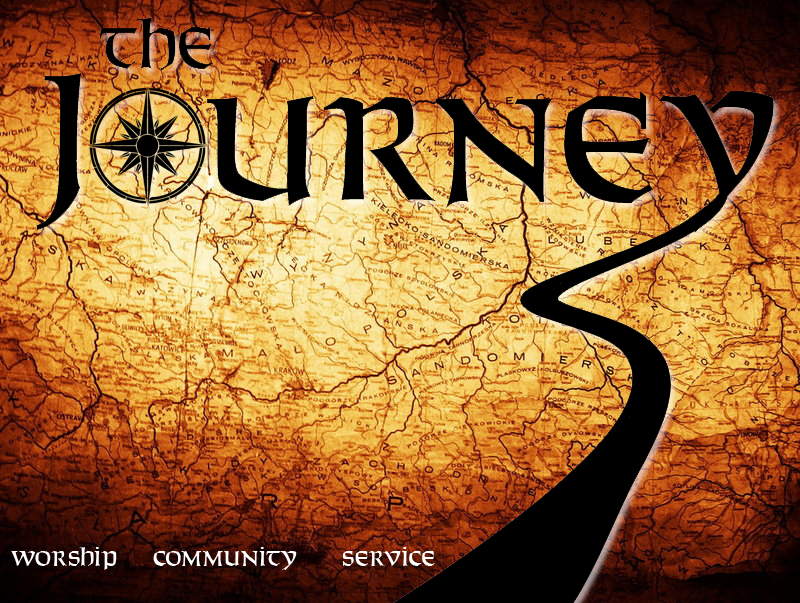 Week 12– God Saves
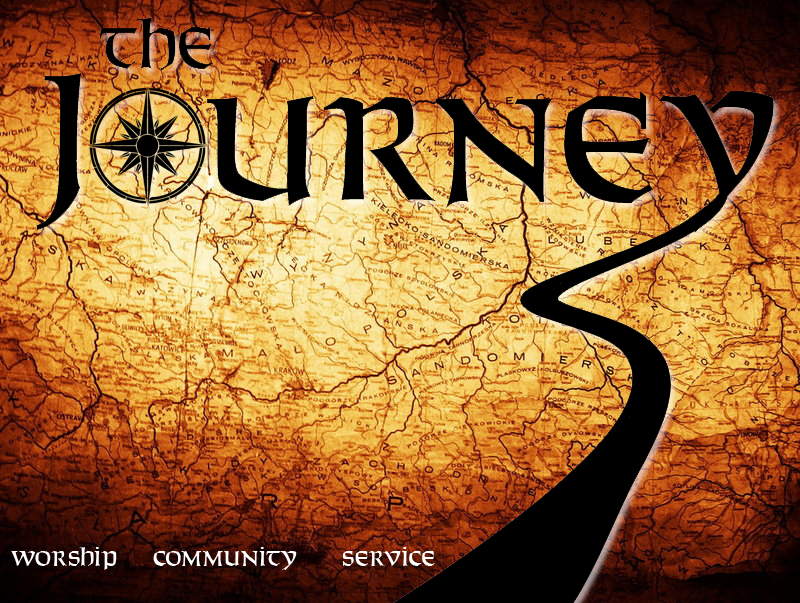 Courage does not come from following the ways of the world. Courage comes from following the Word of God.
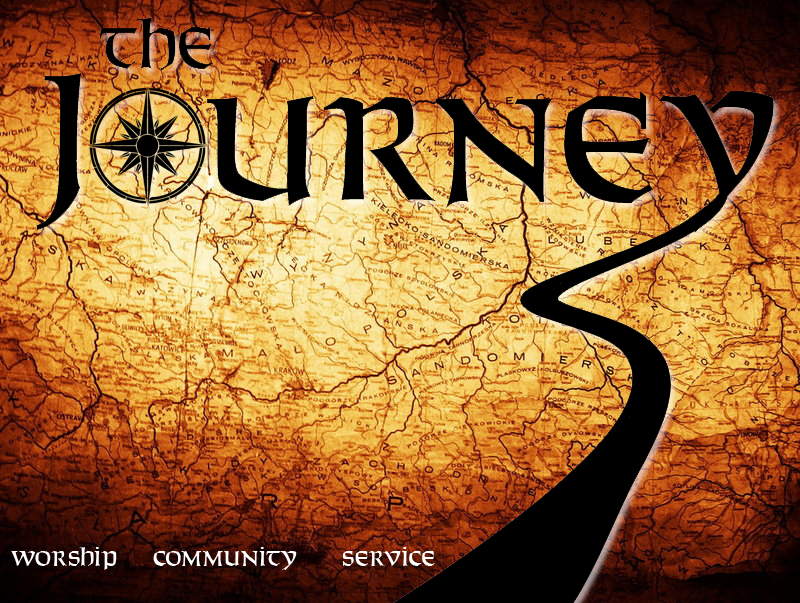 Question:
How can a God of love order the death of thousands, leaving no survivors?
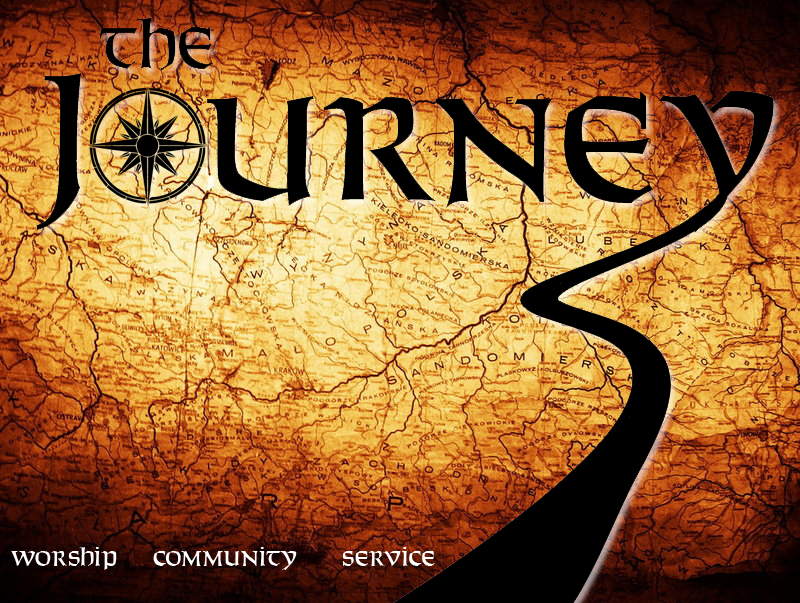 Deuteronomy 9:5
“It is not because of your righteousness or your integrity that you are going to take possession of the land; but on account of the wickedness of these nations the LORD your God will drive them out before you. . .”
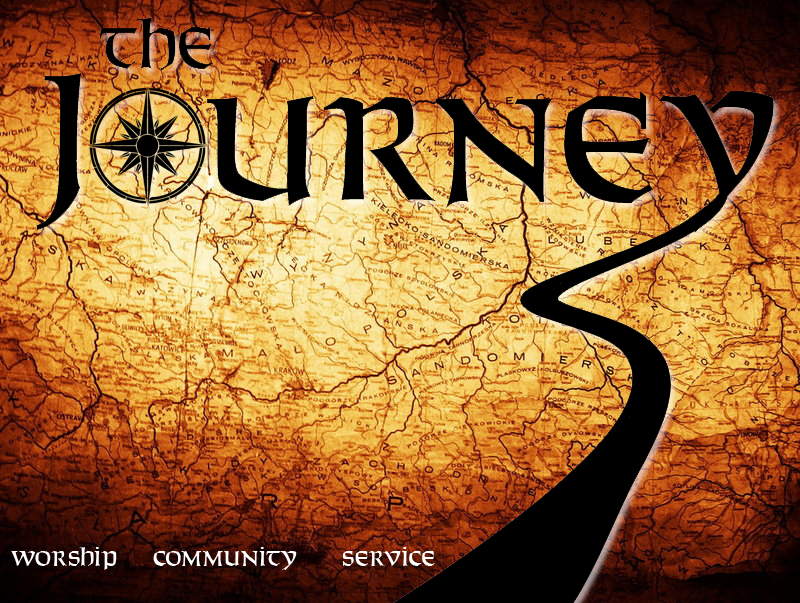 Exodus 23:32-33
“Do not make a covenant with them or with their gods. Do not let them live in your land or they will cause you to sin against Me because the worship of their gods will certainly be a snare to you.”
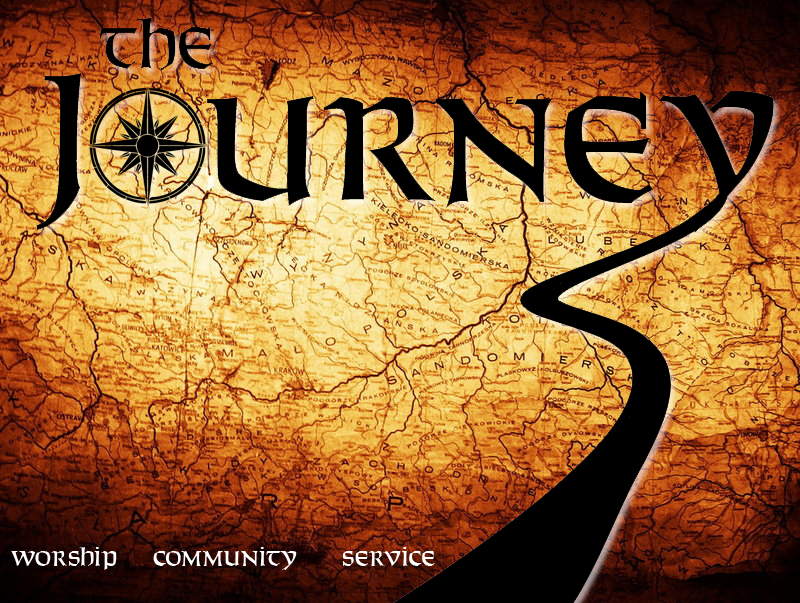 Joshua 23:8
“Hold fast to the Lord your God, as you have until now.”
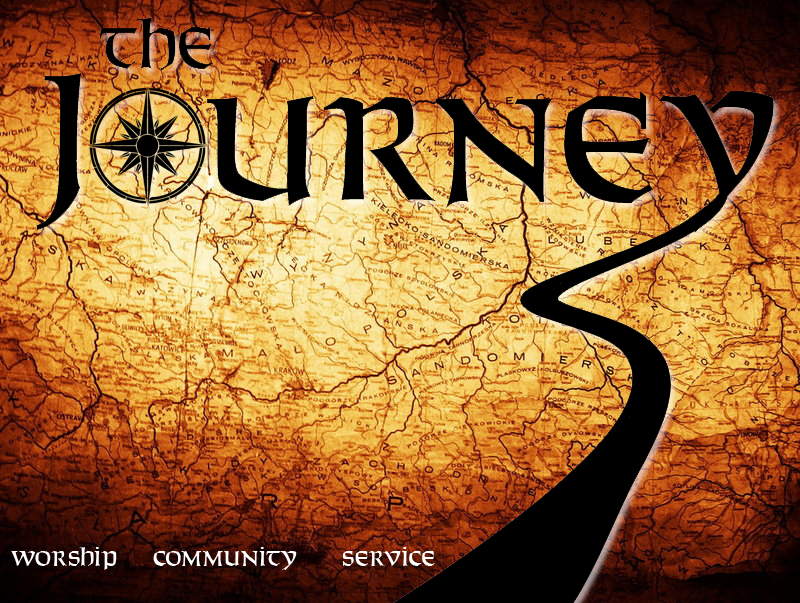 “God, let me make a difference for You that is utterly disproportionate to who I am.”